CÔNG NGHỆ 9
T19,20,21_Bài 8: Thực hànhLắp mạch điện hai công tắc hai cực điều khiển hai đèn (T1)
Mục tiêu
Vẽ được sơ đồ lắp đặt mạch điện hai công tắc hai cực điều khiển hai đèn.
Lắp đặt được mạch điện đúng quy trình, đảm bảo yêu cầu kỹ thuật.
Đảm bảo an toàn điện.
2
Mục lục
Dụng cụ, vật liệu và thiết bị
Nội dung và trình tự thực hành
  1. Vẽ sơ đồ lắp đặt
      a. Tìm hiểu sơ đồ nguyên lý mạch điện
      b. Vẽ sơ đồ lắp đặt mạch điện
  2. Lập bản dự trù vật liệu, thiết bị và lựa chọn
      dụng cụ
  3. Lắp mạch điện
3
I. Dụng cụ, vật liệu và thiết bị
Các dụng cụ: 
Kìm điện, kìm tuốt dây, khoan điện (hoặc khoan tay), tua vít, bút thử điện, dao nhỏ, thước kẻ, bút chì.
Vật liệu và thiết bị:
Bảng điện, công tắc hai cực, cầu chì, bóng đèn, đui đèn, dây dẫn, phụ kiện đi dây, băng cách điện, giấy ráp (giấy nháp).
4
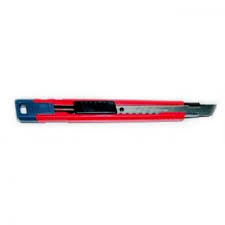 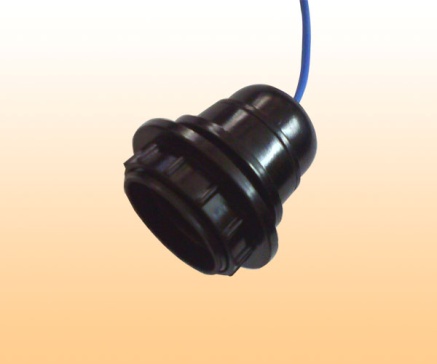 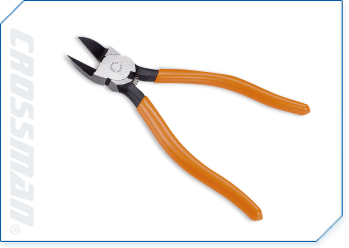 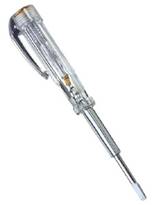 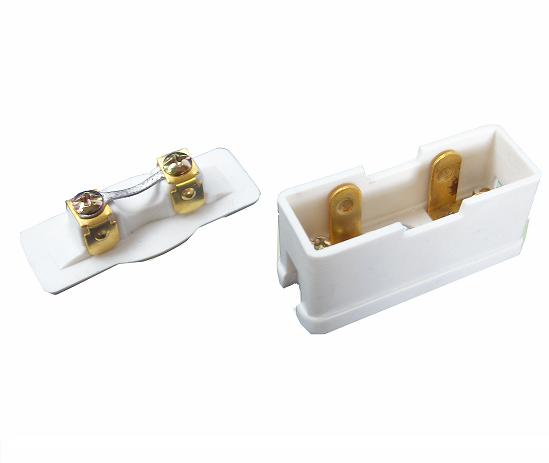 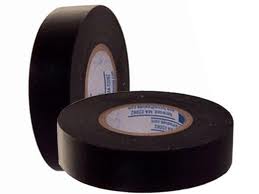 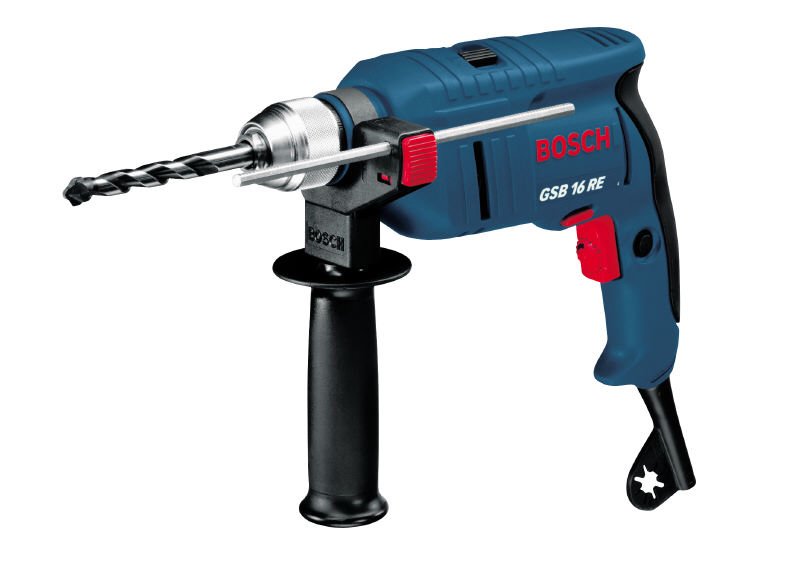 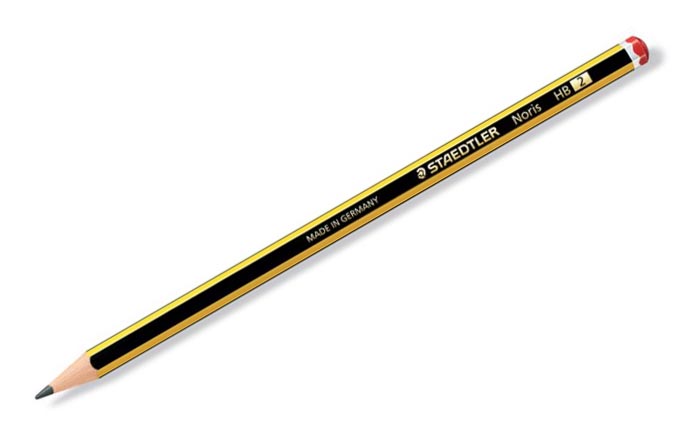 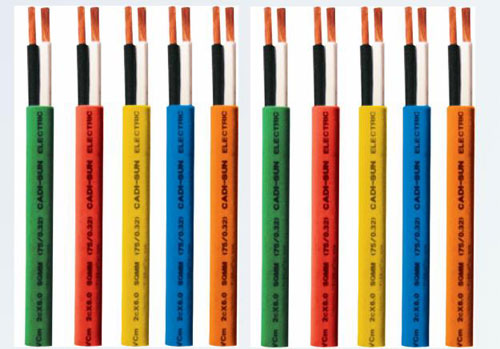 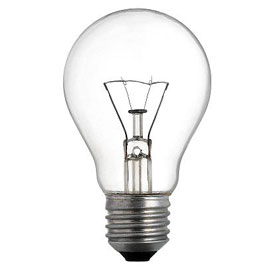 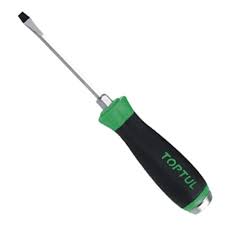 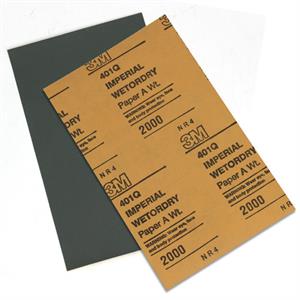 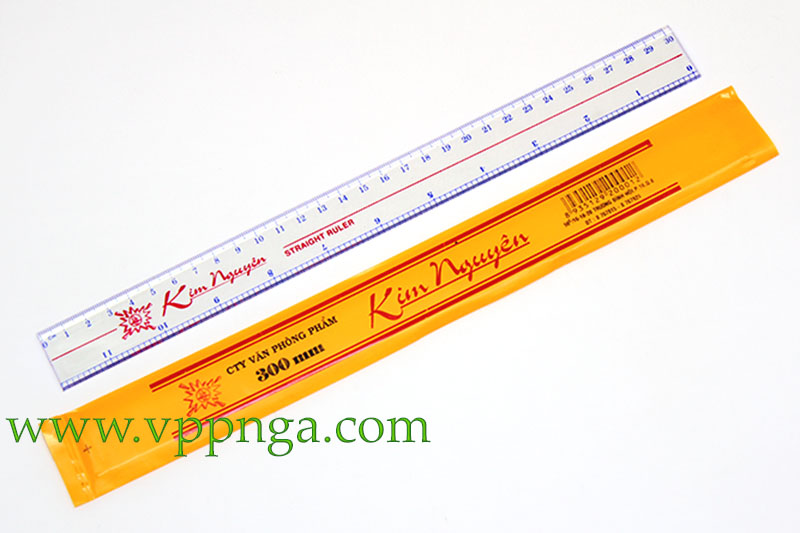 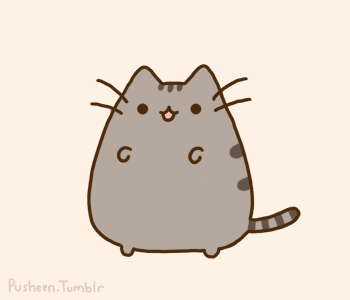 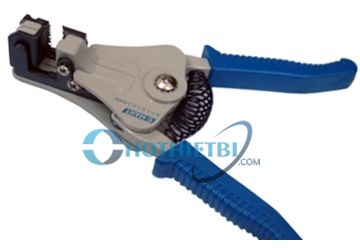 9a3 - nhóm 01 (NK: 2015 - 2016)
5
II. Nội dung và trình tự thực hành
Vẽ sơ đồ lắp đặt
Tìm hiểu sơ đồ nguyên lí
Quan sát hình 8 -1. Sơ đồ nguyên lí mạch điện và cho biết:
Hai bóng đèn mắc với nhau như thế nào ?
Cầu chì, công tắc mắc vào dây nóng hay dây nguội ?
Nêu phương án lắp đặt các thiết bị đóng cắt, bảo vệ và phương án đi dây.
6
Hai bóng đèn mắc với nhau như thế nào ?
Hai bóng đèn được mắc …………….. với nhau.
Cầu chì, công tắc mắc vào dây nóng hay dây nguội ?
Được mắc vào ……………..
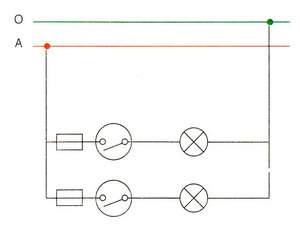 song song
Hình 8 – 1. Sơ đồ nguyên lí mạch điện
dây nóng
7
Phương án lắp đặt các thiết bị đóng cắt, bảo vệ và phương án đi dây.
Cầu chì và công tắc đặt trên bảng điện.
Bóng đèn đặt bên phải bảng điện.
Từ dây pha đến cầu chì đến công tắc đến bóng đèn, từ bóng đèn đến dây trung hòa.
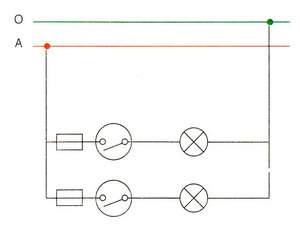 Hình 8 – 1. Sơ đồ nguyên lí mạch điện
8
CÔNG NGHỆ 9
T19,20,21_Bài 8: Thực hànhLắp mạch điện hai công tắc hai cực điều khiển hai đèn (T2)
9
II. Nôi dung và trình tự thực hành
Vẽ sơ đồ lắp đặt
Vẽ sơ đồ lắp đặt mạch điện
Hãy vẽ sơ đồ lắp đặt mạch điện.
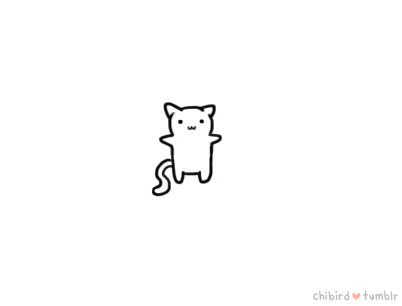 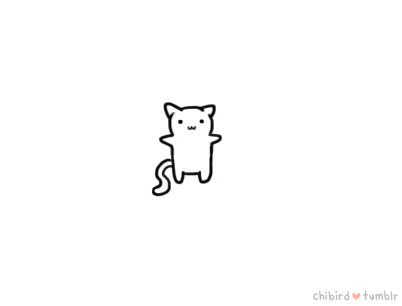 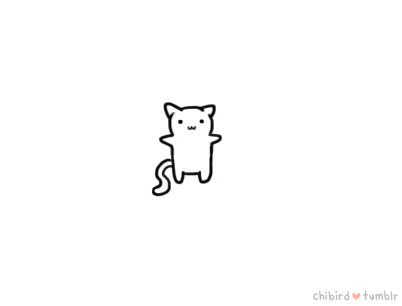 10
O
A
Sơ đồ lắp đặt mạch điện
11
II. Nội dung và trình tự thực hành
Lập bảng dự trù vật liệu, thiết bị và lựa chọn dụng cụ
Từ sơ đồ lắp đặt (hình 8 -1/SGK tr.37), hãy lập bản dự trù vật liệu, thiết bị và lựa chọn dụng cụ vào bảng.
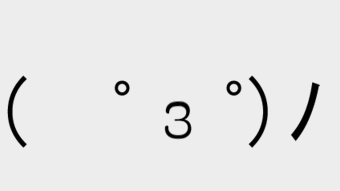 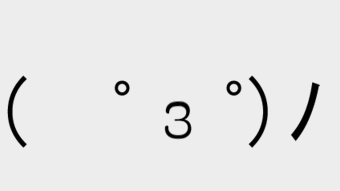 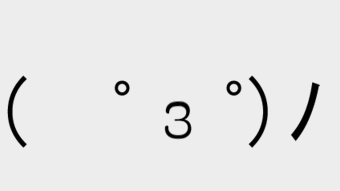 16
Bảng dự trù
9a3 - nhóm 01 (NK: 2015 - 2016)
17
CÔNG NGHỆ 9
T19,20,21_Bài 8: Thực hànhLắp mạch điện hai công tắc hai cực điều khiển hai đèn (T3)
18
II. Nội dung và trình tự thực hành
Lắp đặt mạch điện
Hãy nêu quy trình lắp đặt mạch điện.
Vạch dấu
Khoan lỗ
Nối dây 
mạch điện
Kiểm tra
?
?
Lắp
TBĐ
vào BĐ
?
?
?
19
VẠCH
 DẤU
KHOAN 
LỖ
KIỂM 
TRA
NỐI DÂY
 MẠCH ĐIỆN
LẮP 
TBĐ VÀO
 BĐ
Hãy nêu nôi dung của từng bước trong quy trình lắp đặt.
Quy trình công nghệ
Lỗ luồn dây, lỗ vít, TBĐ, BĐ, đường đi dây, đèn…
Kí hiệu riêng biệt cho lỗ luồn dây và lỗ bắt vít
Chọn mũi khoan, lắp mũi khoan vào bầu khoan.
Tiến hành khoan: Khoan lỗ bắt vít trước (Ø2), lỗ luồn dây sau (Ø5)
.  Kiểm tra sản phẩm đạt chuẩn 
.  Lắp đặt đúng theo sơ đồ .
. Các mối nối đảm bảo an toàn điện, chắc và đẹp .
. Mạch điện đảm bảo thông mạch 
. Nối mạch điện vào nguồn điện và cho vận hành thử .
. Cắt 5 đoạn dây 15 – 20cm,  thực hiện nội dung nối dây.
. Xác định cực của công tắc.
. Nối dây thiết bị đóng cắt và bảo vệ của bảng điện.
. Lắp TBĐ vào bảng điện
. Cắt 5 đoạn dây 15 – 20cm,  thực hiện nội dung nối dây.
. Xác định cực của công tắc.
. Nối dây thiết bị đóng cắt và bảo vệ của bảng điện.
. Lắp TBĐ vào bảng điện
9a3 - nhóm 01 (NK: 2015 - 2016)
20
VẼ SƠ ĐỒ NGUYÊN LÝ MẠCH ĐÈN:
1 Cầu chì bảo vệ toàn mạch.
2 công tắc đơn điều khiển 2 đèn mắc độc lập.
O
A
VẼ SƠ ĐỒ NGUYÊN LÝ
VẼ SƠ ĐỒ NGUYÊN LÝ MẠCH ĐÈN:
1 Cầu chì bảo vệ toàn mạch.
1 công tắc đơn điều khiển 2 đèn 
1 ổ điện có điện thường trực.
SƠ ĐỒ NGUYÊN LÝ
O
A
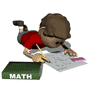 TRAÉC NGHIEÄM
Caùc thieát bò duøng ñeå laép
 maïch coâng taéc 2 ñeøn laø:
1
A) Daây daãn ,1 baûng ñieän, 2 caàu chì,2 coâng taéc 
     2 cöïc, 2ñeøn vaø 2ñui ñeøn.
B) Daây daãn ,2 baûng ñieän, 2 caàu chì,2 coâng taéc 
     2 cöïc, 1 ñeøn, 1ñui ñeøn.
C) Daây daãn ,1 baûng ñieän, 2 caàu chì,1 coâng taéc 
     2 cöïc, 1 ñeøn,ñui ñeøn.
D) Daây daãn ,2 baûng ñieän, 1 caàu chì,2 coâng taéc 
     2 cöïc, 1 oå caém ,1 ñeøn
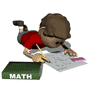 TRAÉC NGHIEÄM
Maïch ñeøn 2 coâng taéc,2 ñeøn hoaït ñoäng nhö sau:
(Haõy choïn caâu ñuùng nhaát)
2
A) Baät ñeøn nôi naøy, taét ôû nôi kia
B) Hai coâng taéc 2 cöïc phaûi ñoùng cuøng luùc
C) Baät coâng taéc naøy, ngaét coâng taéc kia
D) Moãi coâng taéc ñieàu khieån 1 ñeøn rieâng bieät